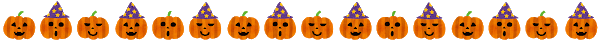 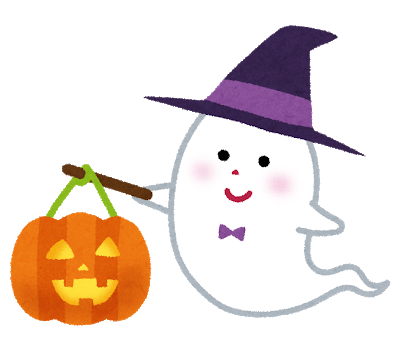 第43回春日井まつり
ハロウィン仮装パレード
〈練習日程〉
 8/24(土)  　　　 
 9/8(日),14(土),22(日)
10/6(日),12(土)
〈時間〉
10：00～11：30
(9/8のみ 14:30～16:00)
※練習は全6回です。
動きやすい格好で来てください。
※詳細は後日、連絡担当者の方にお知らせします。
〈募集要項〉
対象：年長・小学1～6年生
定員：30人
応募締切：6月28日（金）
※先着順で定員に達し次第締め切ります。
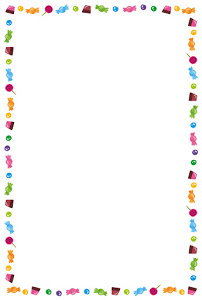 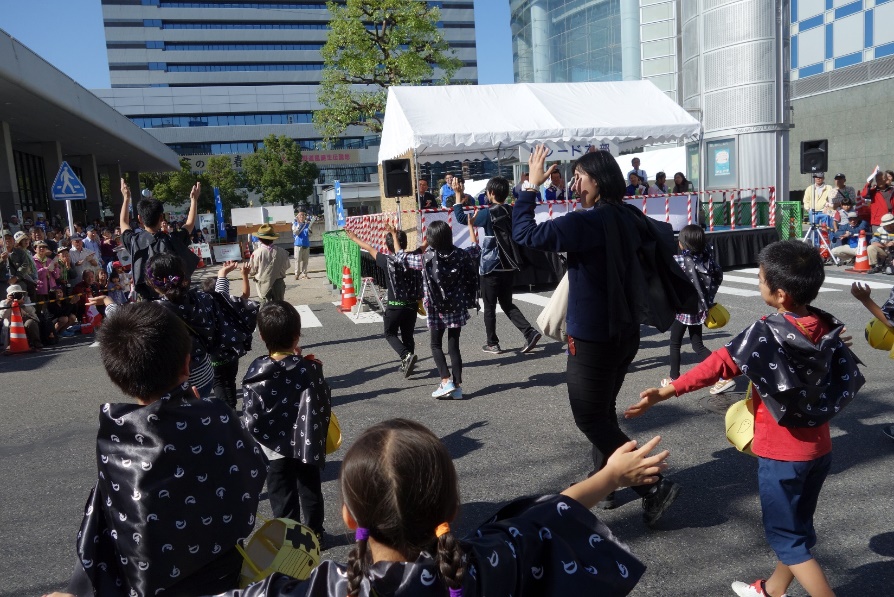 春日井まつりにて行われるパレードに参加して、子どもと学生がお菓子を配りながら一緒に踊ります！
本番に向けた練習では子ども同士はもちろん学生との絆が生まれ、パレード当日は一生の宝物となること間違いなし！
みんなで楽しい思い出を作りましょう！！
〈練習のご案内〉
練習場所：レディヤンかすがい
所在地：〒486-0844
春日井市鳥居松町2‐247
本番：2019年10月20日(日)
 曲：ドラえもん(星野源)
（企画）中部大学ボランティア・NPOセンター
 （主催）春日井市、春日井まつり実行委員会
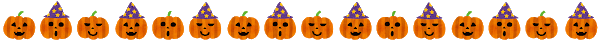 第43回　春日井まつり　ハロウィン仮装パレード
応　募　用　紙
（保護者氏名　　　　　　）
（保護者氏名　　　　　　）
（保護者氏名　　　　　　）
心配事など何でもご記入ください。
備考
※3名様以上での申し込みの場合はお手数ですがコピーして使用してください。
※申し込みは下記の申込先までFAX、メール、郵送または持参にてお願いします。
　　申込先：春日井まつり 実行委員会事務局 （春日井市役所　市民活動推進課）

〒４８６－８６８６　春日井市鳥居松町５－４４
電話 ８５－６６２２      FAX ８４-８７３１　
メール　matsuri@city.kasugai.lg.jp